DB Kulturelt Udvalg - maj møde
Dagsorden
Velkomst - Hediye Temiz
Status på hver af de Kulturpolitiske Regionstræf Michel om de fire startmøder hidtil
Invitationer til landets kommuner m.fl. – hvordan og hvornår, Hellen oplæg 
Evt./Andet nyt fra udvalgets medlemmer
Næste møde
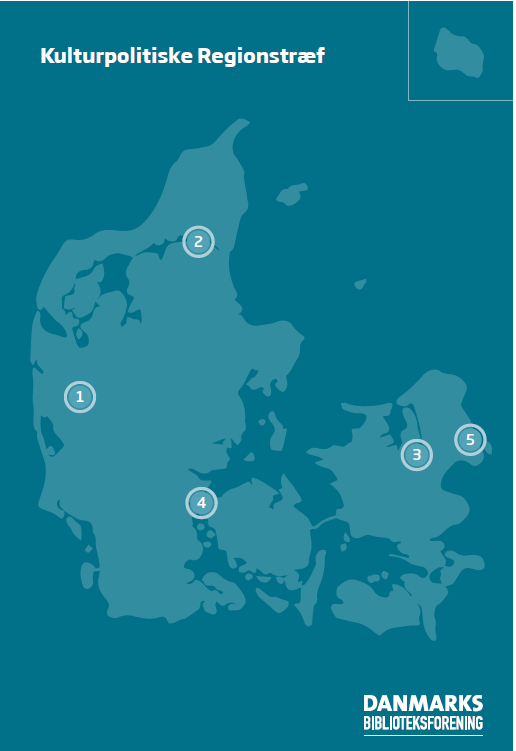 2. Kulturpolitiske RegionstræfOptakt til kommunalvalg 2025
Ideen med Kulturpolitiske Regionstræf 
Status på hver af de fem Kulturpolitiske Regionstræf 
Tidsplan
Kulturpolitiske træf
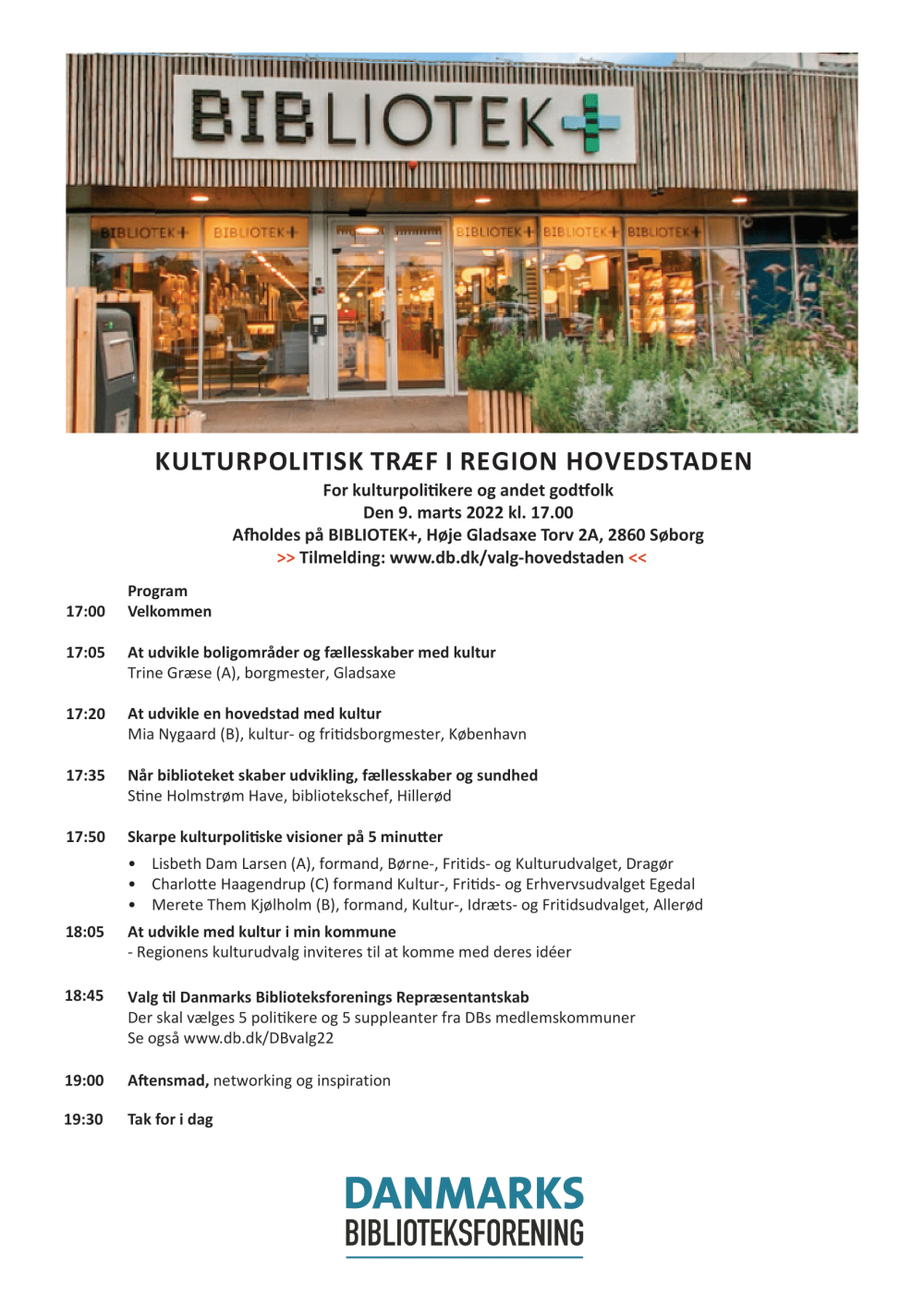 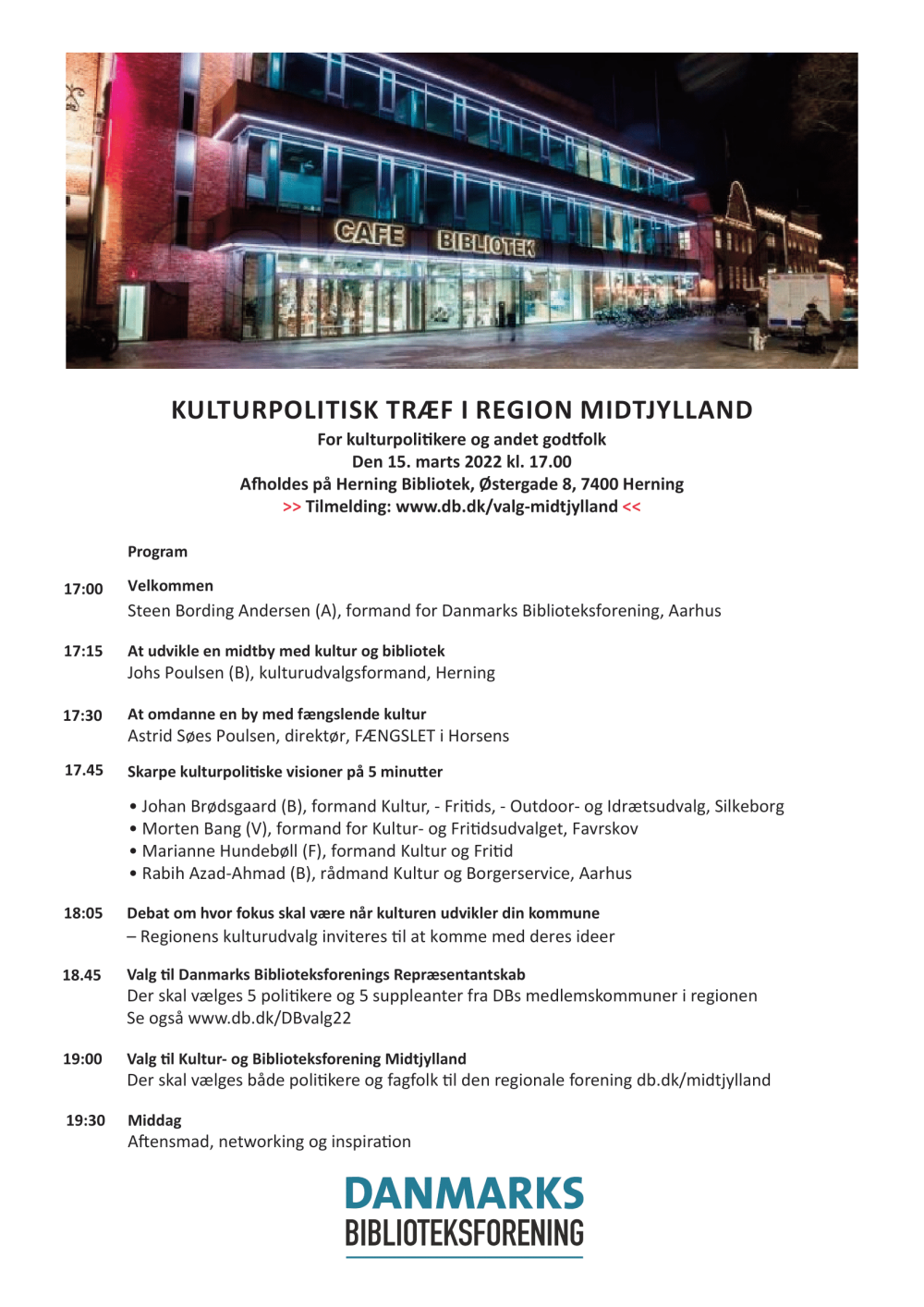 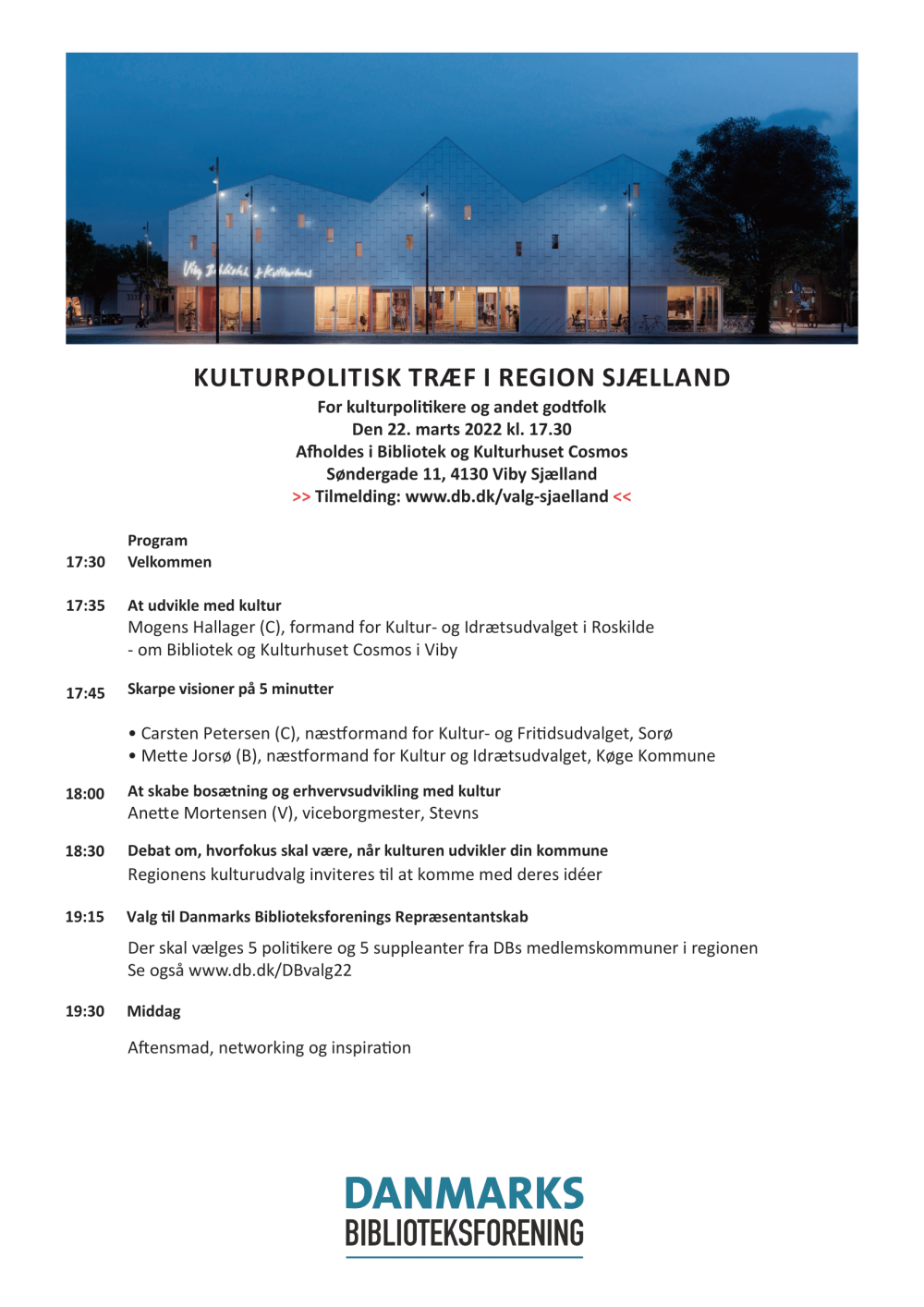 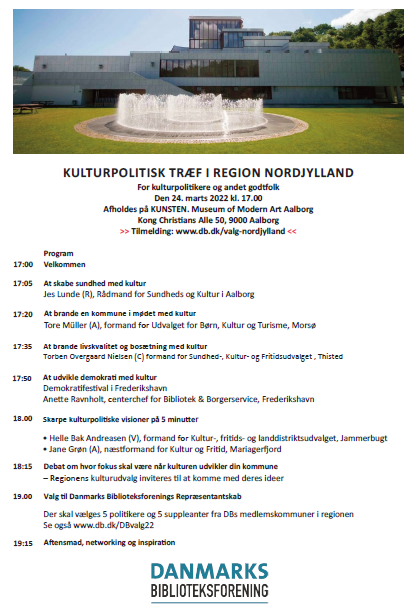 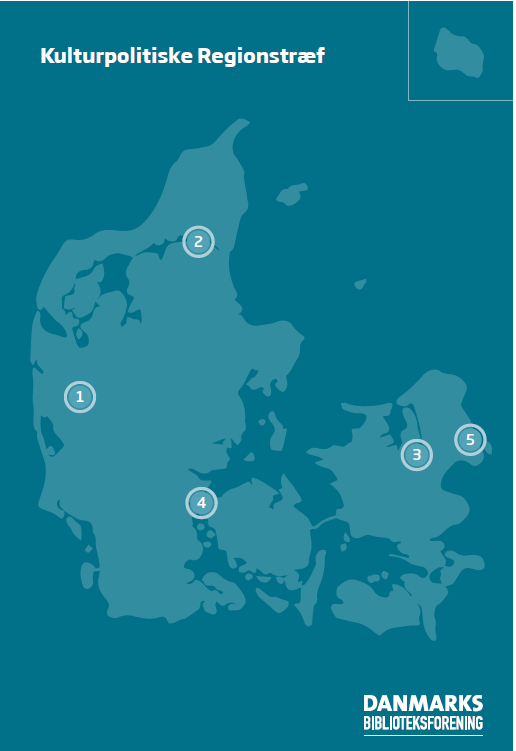 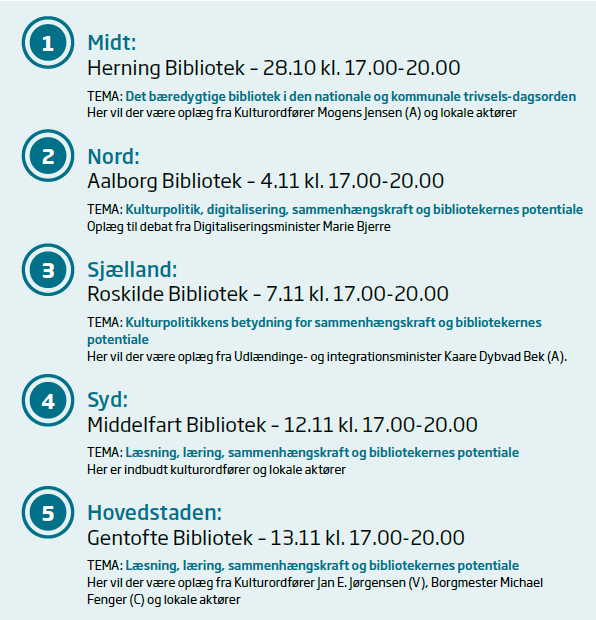 – Optakt til Kommunalvalg 2025
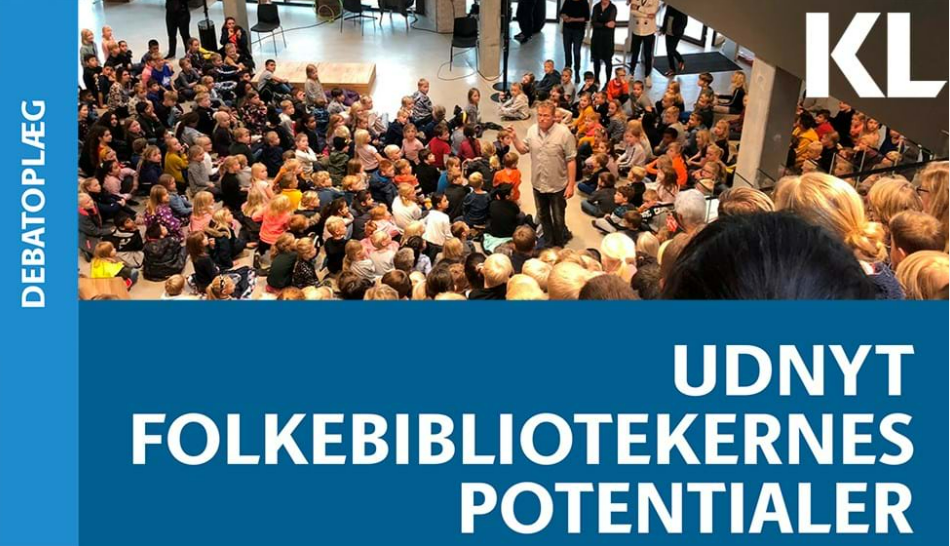 Kulturpolitik, sammenhængskraft og bibliotekernes potentiale 
Kulturpolitiske Regionstræf - Optakt til Kommunalvalg 2025
Midt: Herning Bibliotek – 28.10 kl. 17.00-20.00TEMA: Det bæredygtige bibliotek i den nationale og kommunale trivsels-dagsordenOplæg fra Kulturordfører Mogens Jensen (A) og lokale aktører
Sjælland: Roskilde Bibliotek– 7.11 kl. 17.00-20.00TEMA: Kulturpolitikkens betydning for sammenhængskraft og bibliotekernes potentialeOplæg fra Udlændinge- og integrationsminister Kaare Dybvad Bek (A).
Nord: Aalborg Bibliotek– 11.11 kl. 17.00-20.00TEMA: Kulturpolitik, digitalisering, sammenhængskraft og bibliotekernes potentialeOplæg fra Digitaliseringsminister Marie Bjerre og lokale aktører
Syd: Middelfart Bibliotek– 12.11 kl. 17.00-20.00TEMA: Læsning, læring, sammenhængskraft og bibliotekernes potentialeOplæg fra Søren Espersen kulturordfører (D) og lokale aktører
Hovedstaden: Gentofte Bibliotek – 13.11 kl. 17.00-20.00TEMA: Læsning, læring, sammenhængskraft og bibliotekernes potentialeOplæg fra Kulturordfører Jan E. Jørgensen (V), Borgmester Michael Fenger (C) og lokale aktører
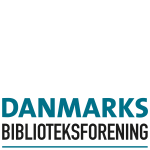 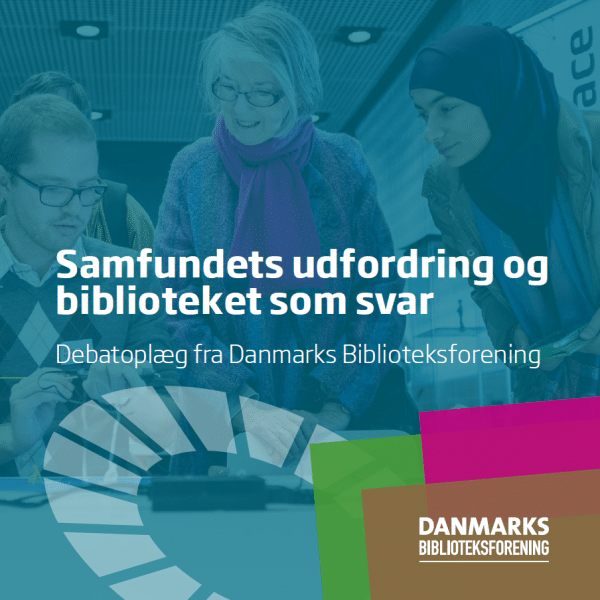 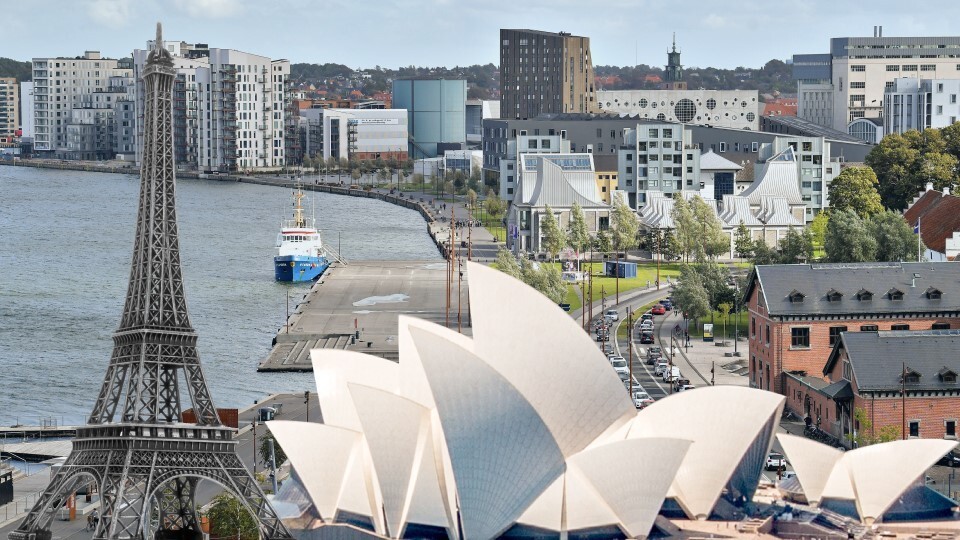 Kulturpolitik, sammenhængskraft og bibliotekernes potentiale 
Kulturpolitiske Regionstræf - Optakt til Kommunalvalg 2025
Programskitse (som tilpasses regionalt)17.00 	Velkommen                     	Kaffe og forfriskninger17.05	National Kulturpolitik, ??????? og bibliotekernes potentiale		MF’er valgt i regionen17.30	Brændende platform/vores regionale kulturaftale                     	Borgmester – evt. udvalgsformand17.50	Biblioteket – rammen om det gode liv lokalt, det socialt bæredygtige bibliotek                     	2-3 lokal cases à 10 min med udvalgsformænd, evt. bibliotekschefer18.20	Debat – hvor er fokus når kultur udvikler kommunen                     	Moderator f.eks. Michel Steen-Hansen19.00	Middag/Fællesspisning
19.50	Tak for i dag                     	Værten, den lokale politiker19.55 	Godt KV2025 valg – og på gensyn i 2026		DB og lokal vært
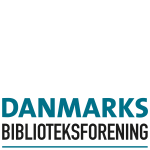 Kulturpolitiske Regionstræf - Optakt til Kommunalvalg 20253. PR & INVITATIONER – Hvornår og hvordan
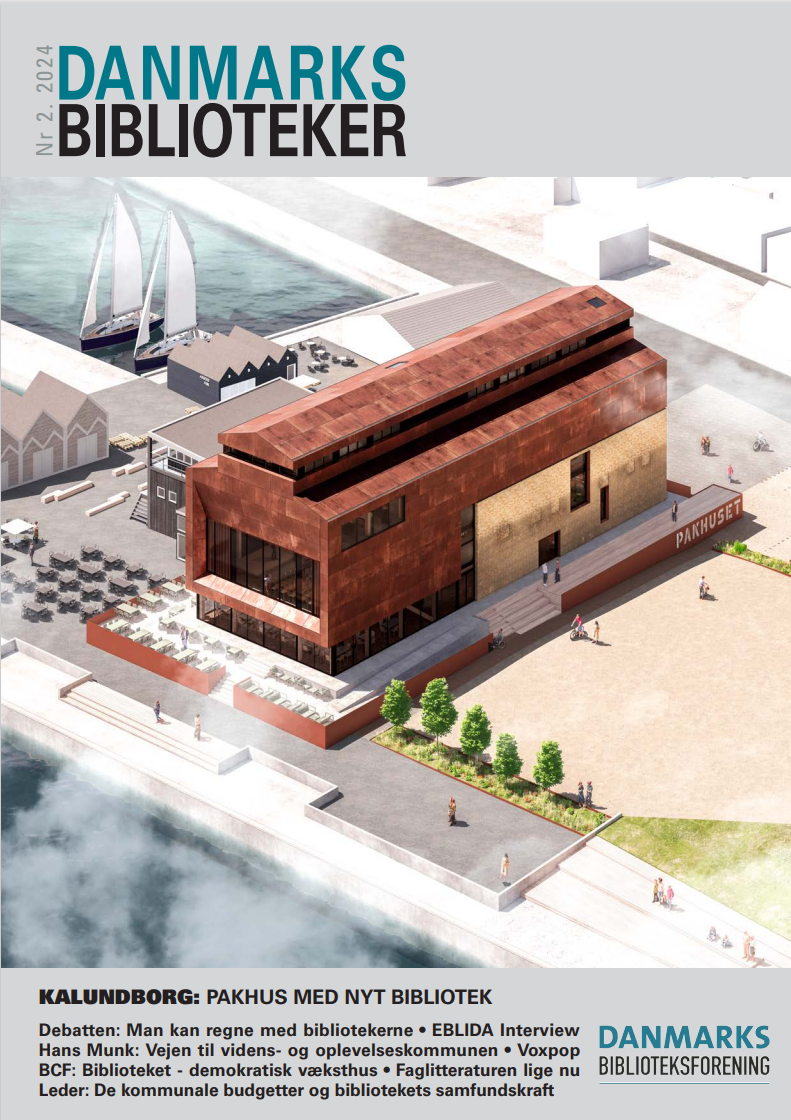 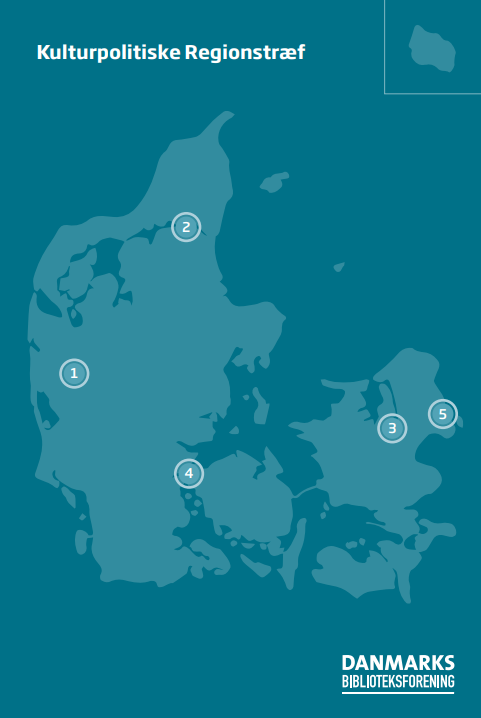 Bibliotekspolitisk Topmøde 2024
Danmarks Biblioteker nr. 3 og 4 Midt juni og august 2024
Sommerhilsen – mails ultimo juniDanmarks Biblioteksforening

Overblikket løbende
PR & INVITATIONER – Hvornår og hvordan
Personlig mail i inboxMidt august/primo september? Tilmelding nu åben
Face-to-faceAlle medlemmer i Repræsentantskabet inviterer 1-2 med/sender til 1-2 Midt september/ Udkast til hilsen fra DBSkal du med/ personlig mail i inboxStart oktober
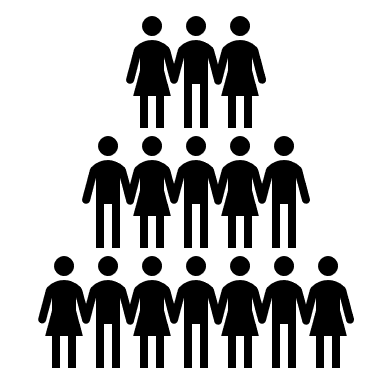 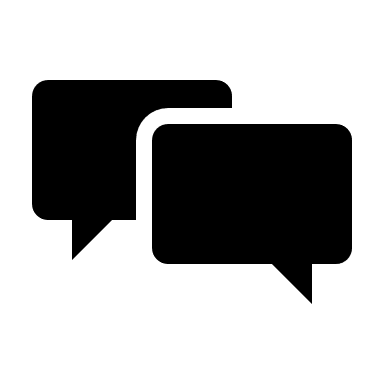 4. NYT fra udvalgets medlemmer
Bordet rundt
Siden sidst
5.  Forslag til NÆSTE MØDE
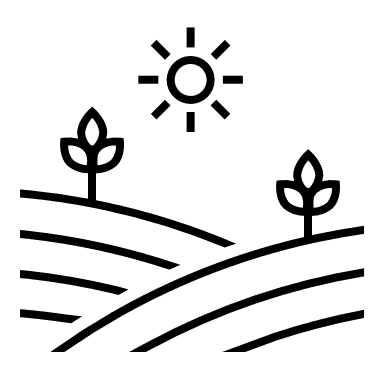 God sommer!
Teams kl. 9.00-10.30?
Torsdag den 19. september
eller
Fredag den 20. september